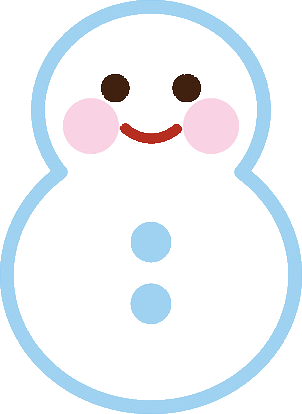 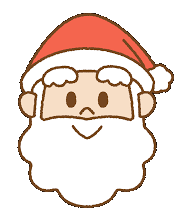 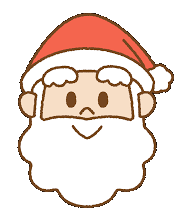 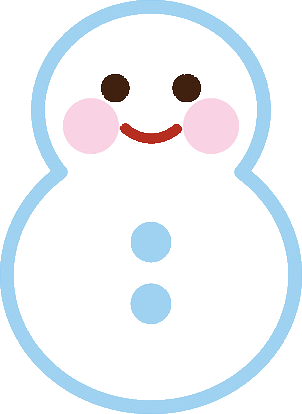 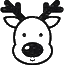 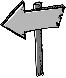 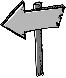 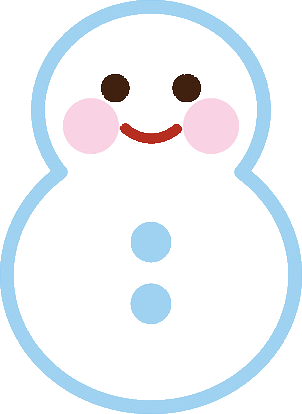 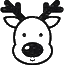 GO
GO
GO
GO
GO
GO
GO
GO
GO
GO
GO
GO
GO
GO
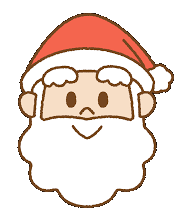 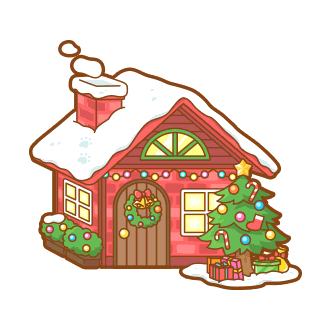 Forward
Forward
Forward
Forward
Forward
Forward
Back
Back
Back
Back
Back
Back
Back
Back
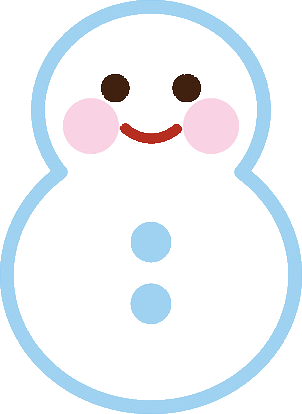 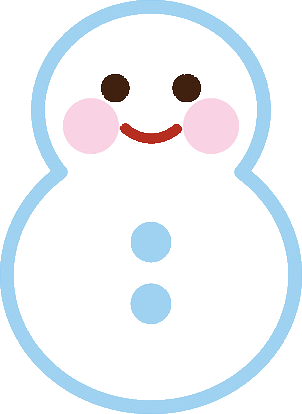 2
2
3
1
3
1
2
2
1
3
3
2
1
1
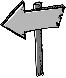 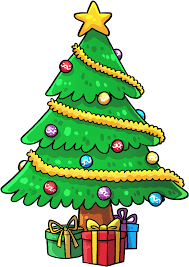 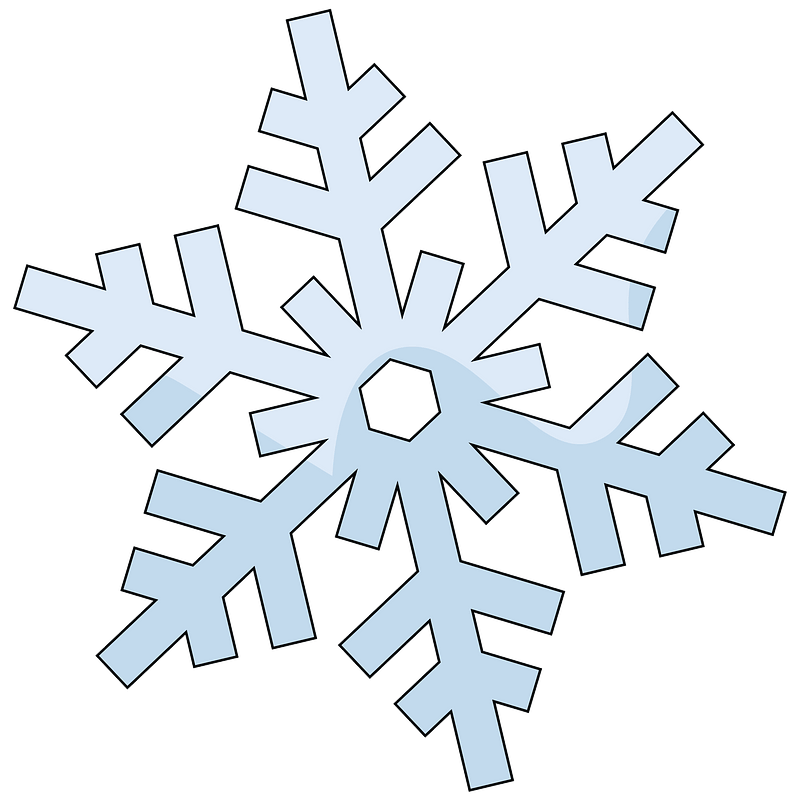 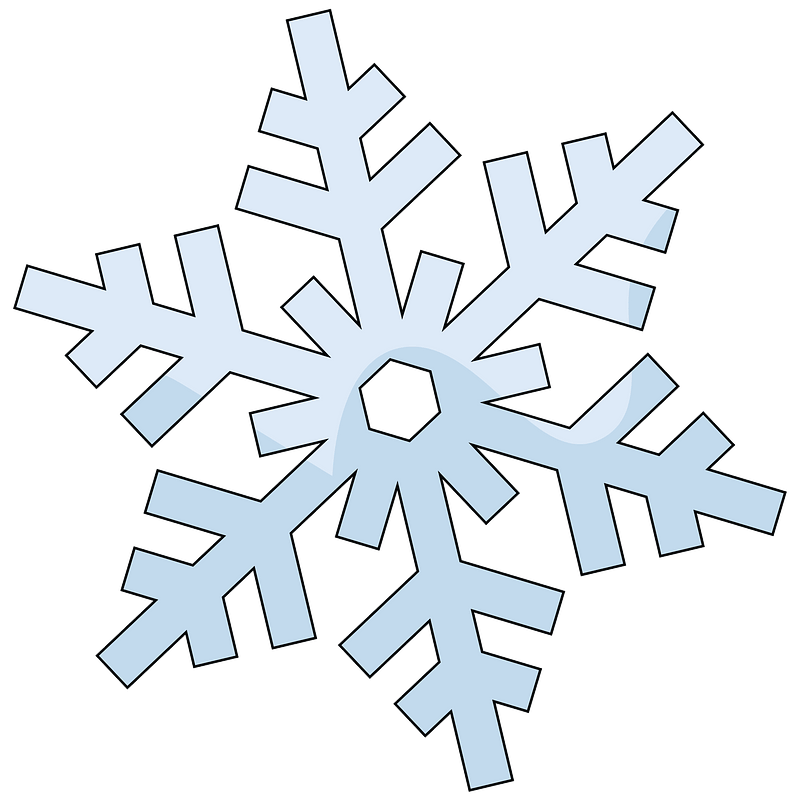 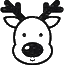 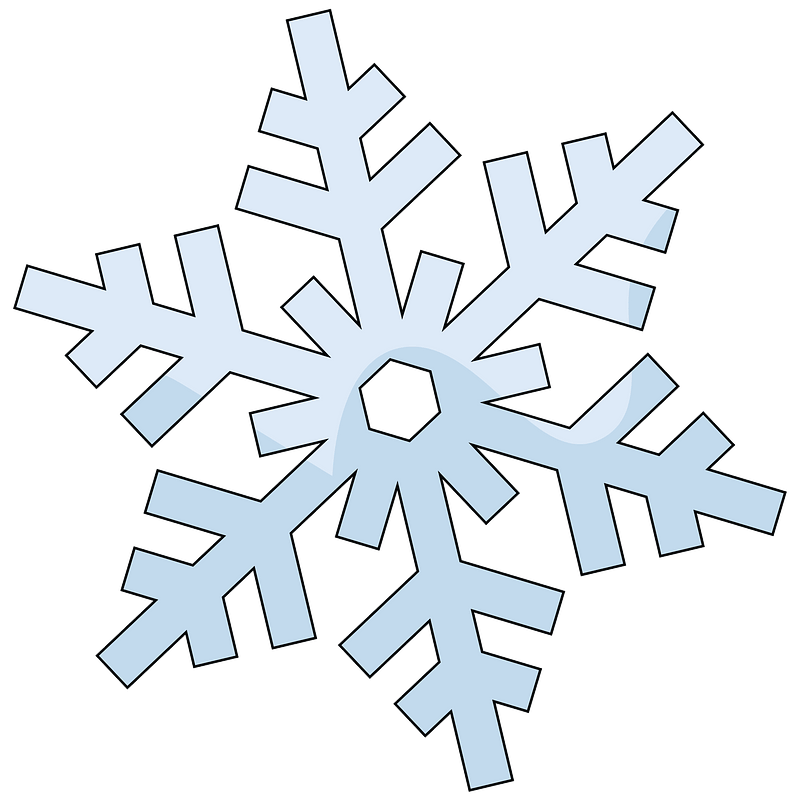 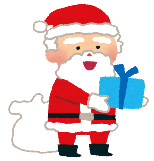 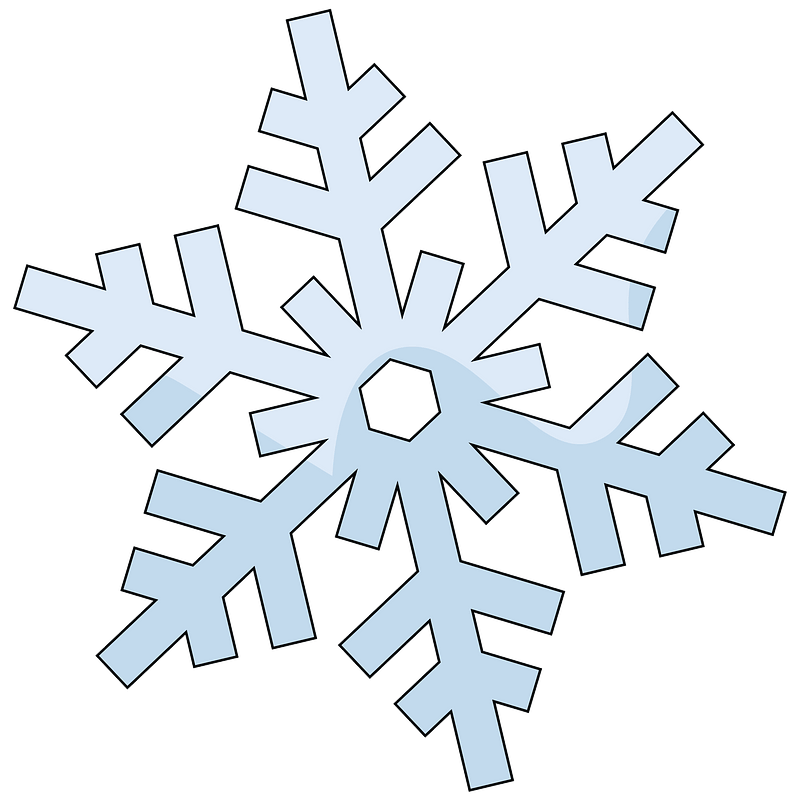 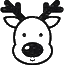 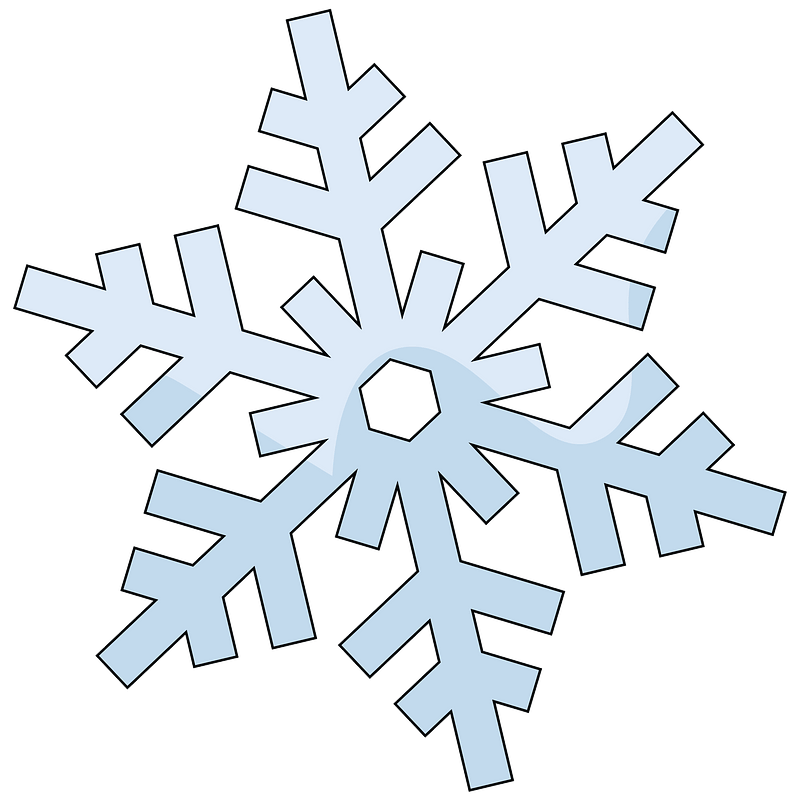 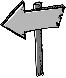 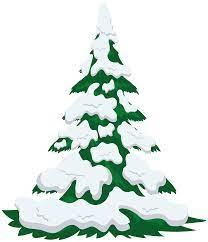 Finish
1st – 3 pts
2nd – 2 pts
3rd – 1 pt
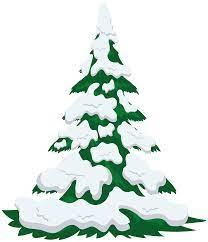 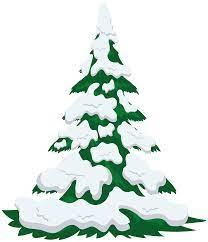 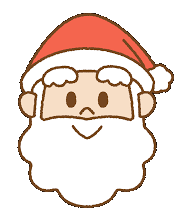 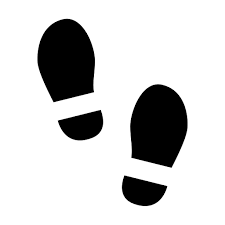 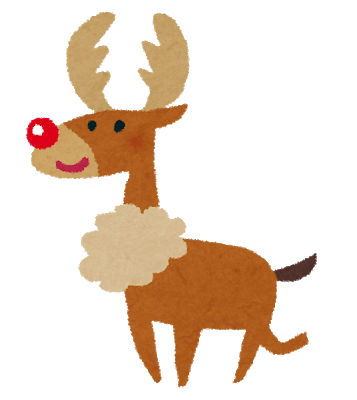 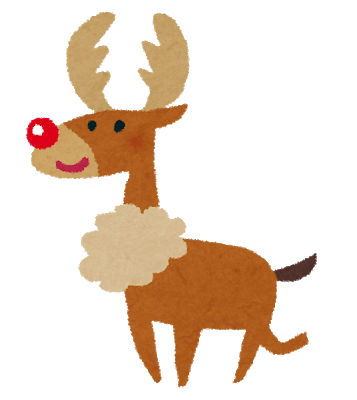 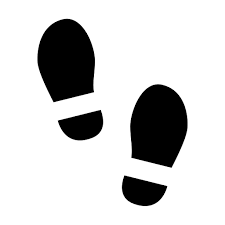 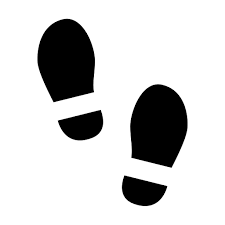 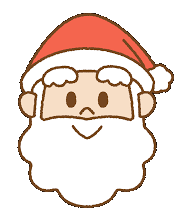 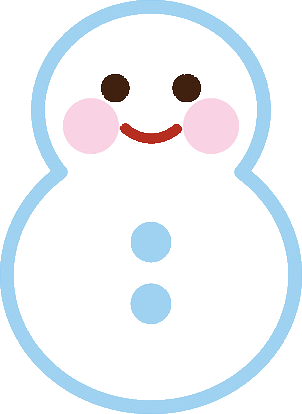 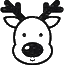 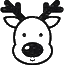 GO BACK
TOSTART
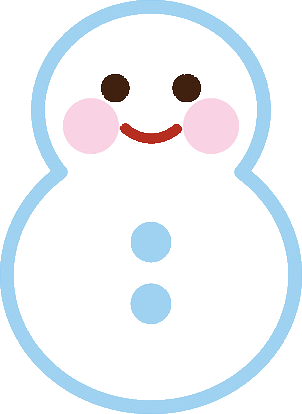 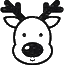 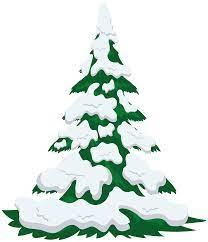 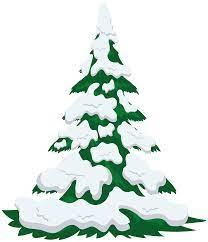 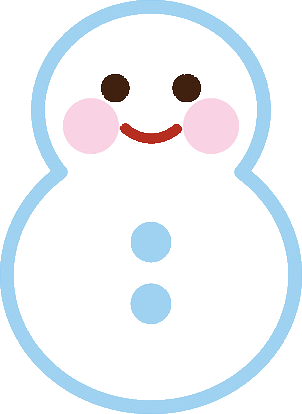 CARD
CARD
CARD
CARD
CARD
CARD
CARD
CARD
CARD
CARD
CARD
CARD
CARD
CARD
CARD
CARD
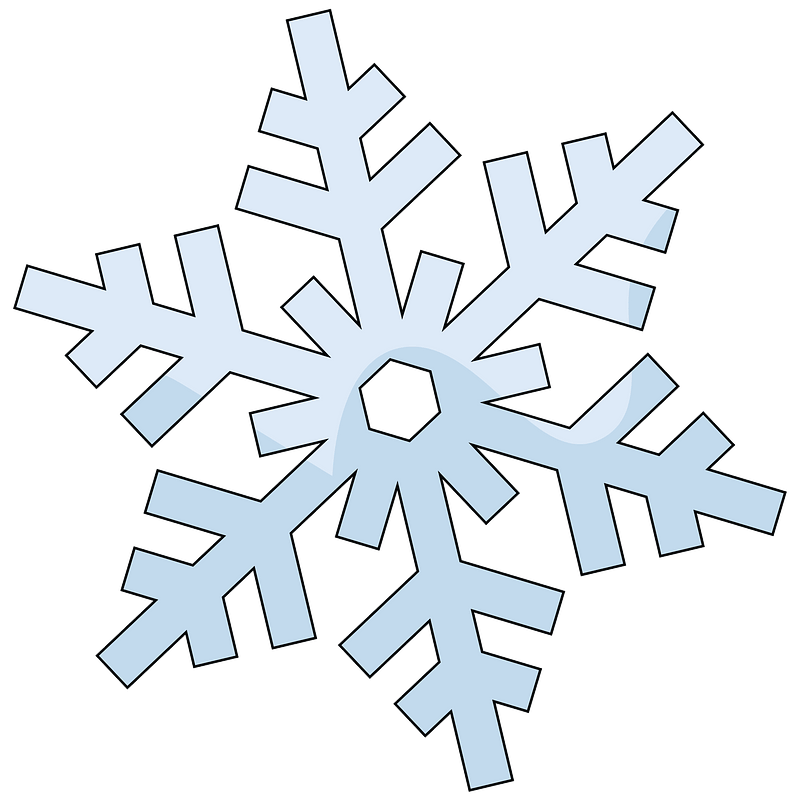 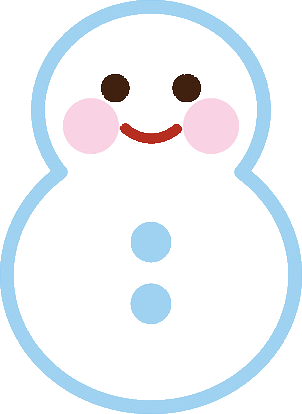 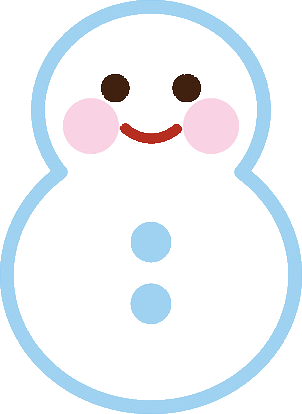 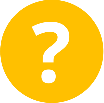 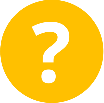 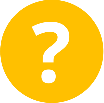 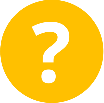 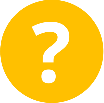 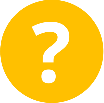 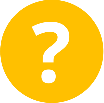 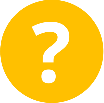 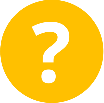 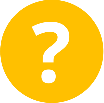 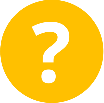 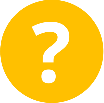 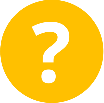 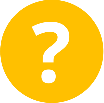 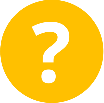 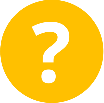 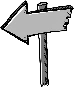 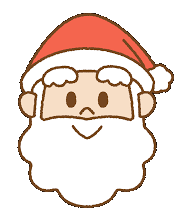 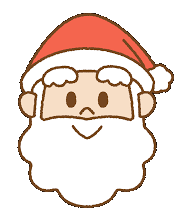 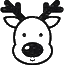 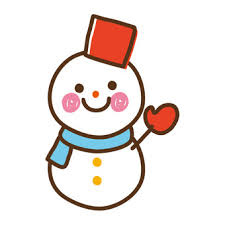 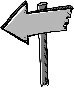 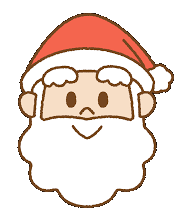 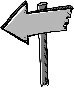 START
GET
LOSE
LOSE
GET
GET
GET
GET
GET
GET
LOSE
LOSE
GET
GET
LOSE
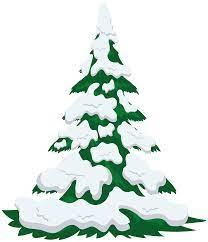 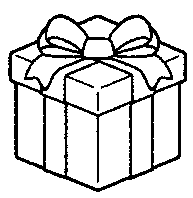 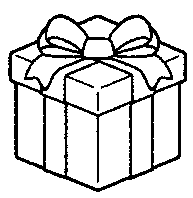 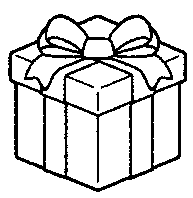 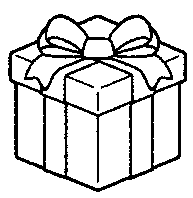 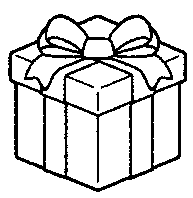 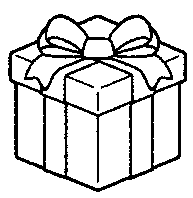 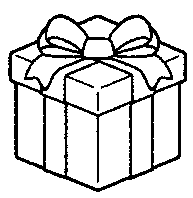 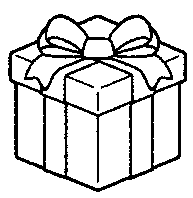 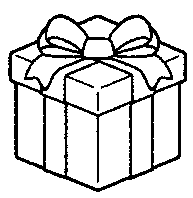 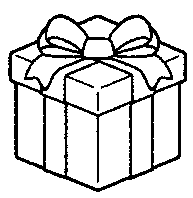 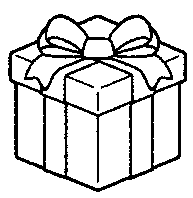 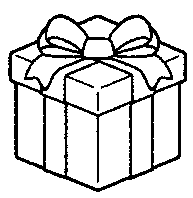 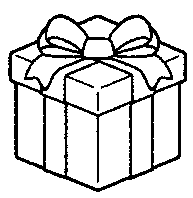 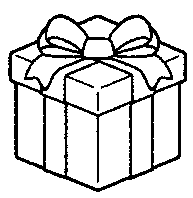 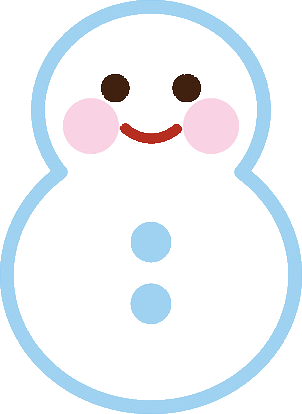 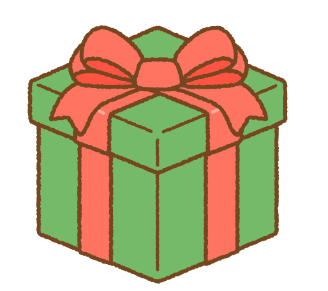 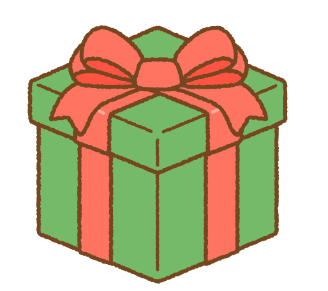 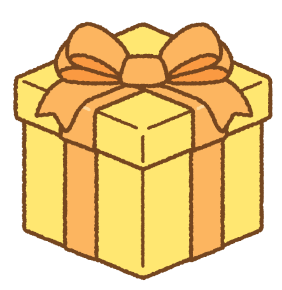 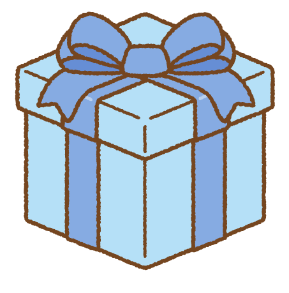 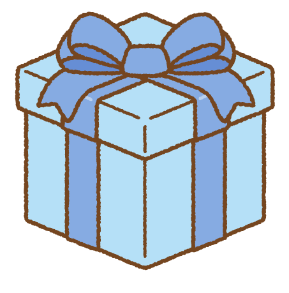 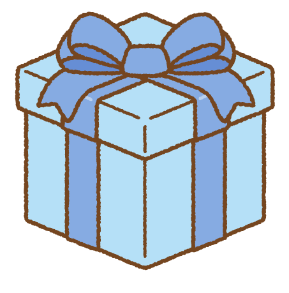 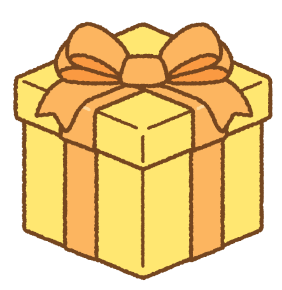 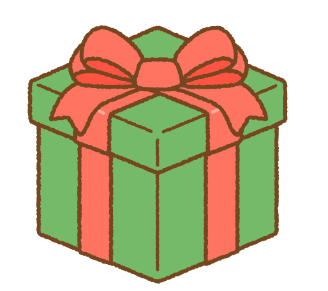 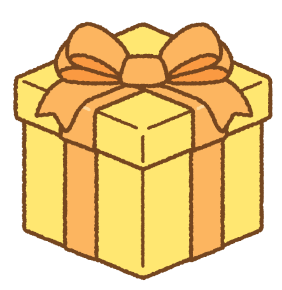 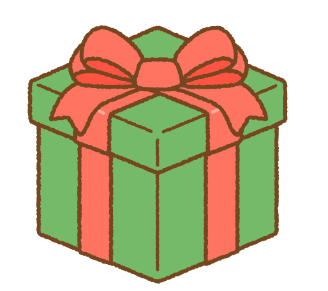 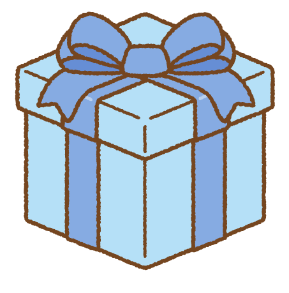 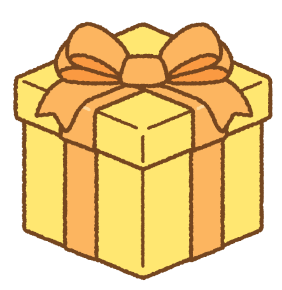 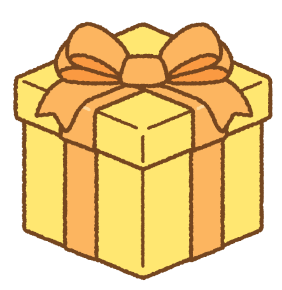 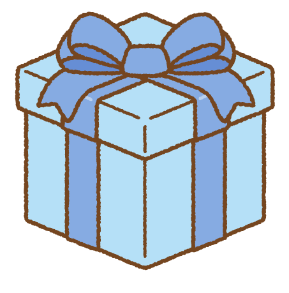 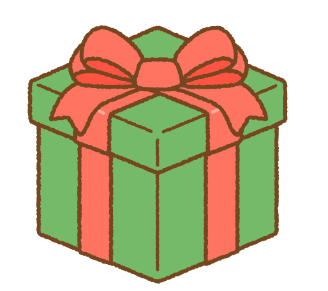 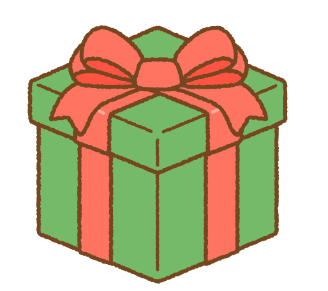 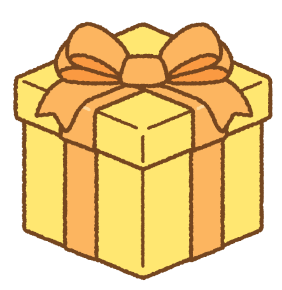 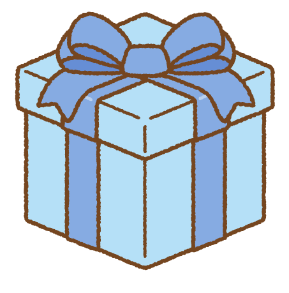 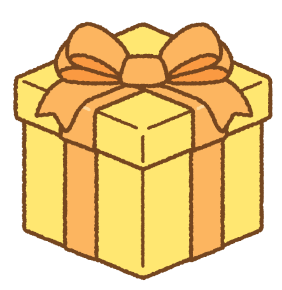 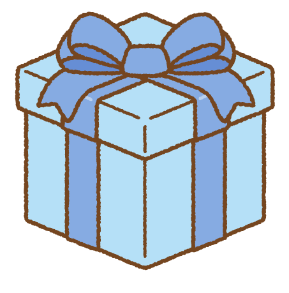 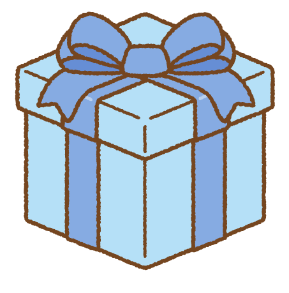 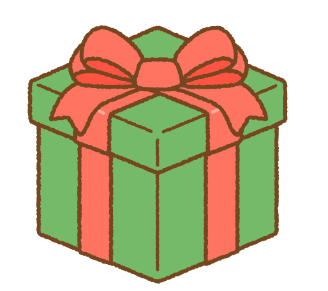 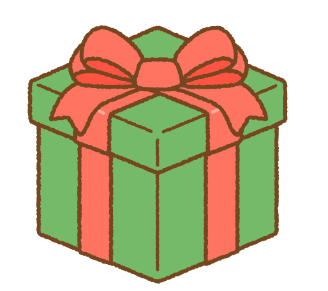 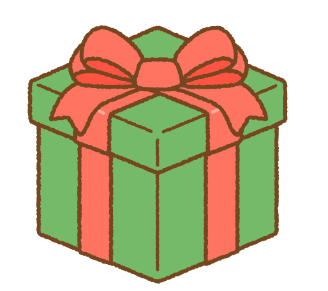 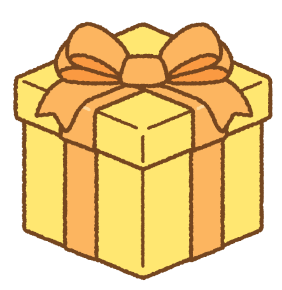 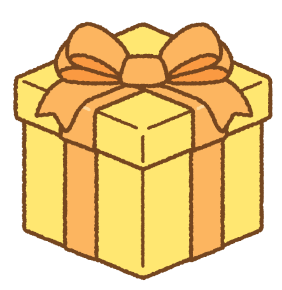 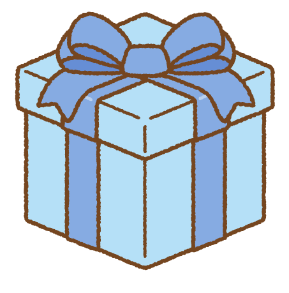 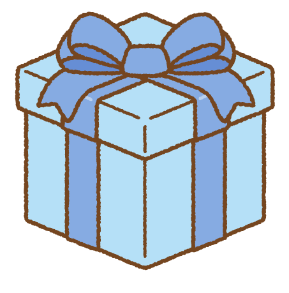 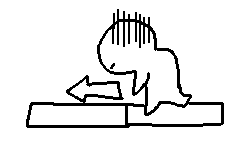 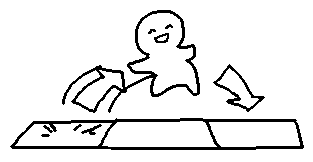 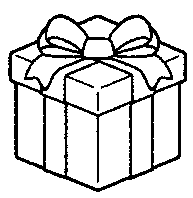 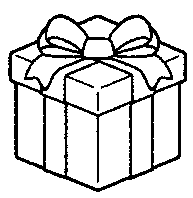 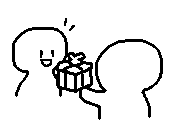 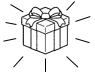 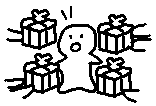 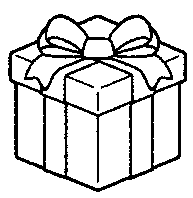 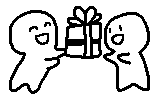 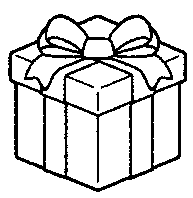 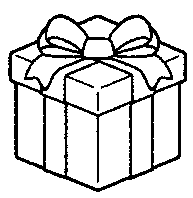 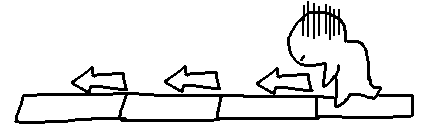 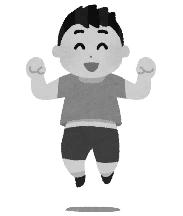 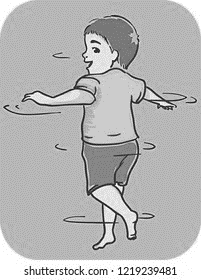 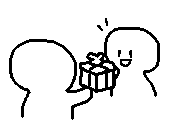 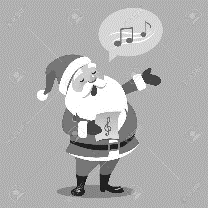 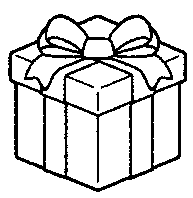 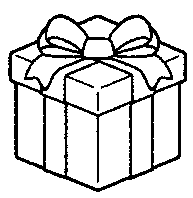 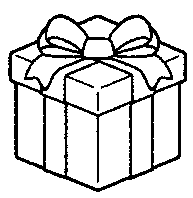 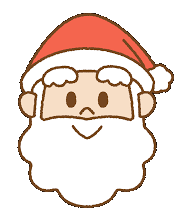 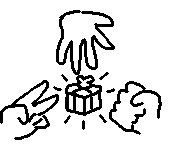 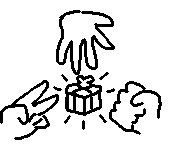 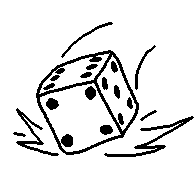 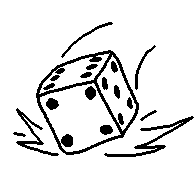 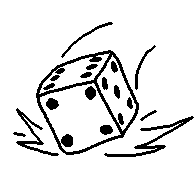 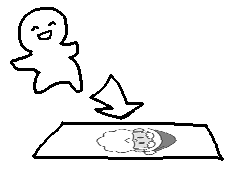 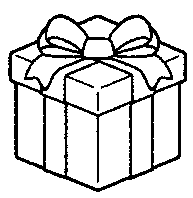 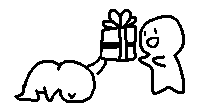 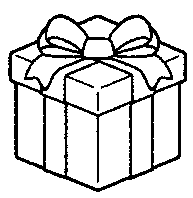 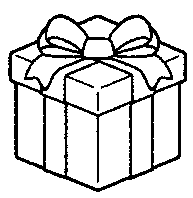 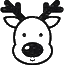 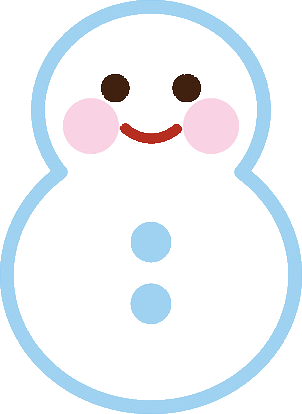 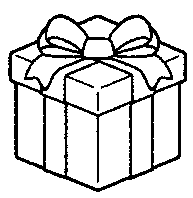 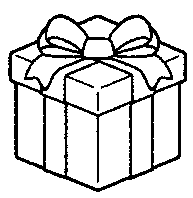 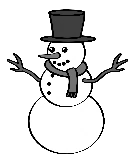 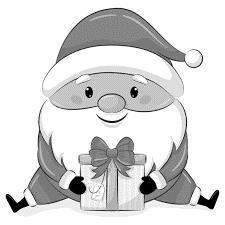 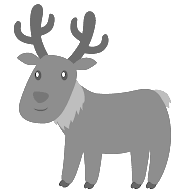 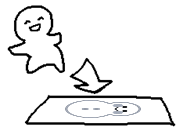 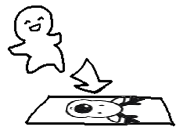 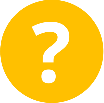 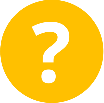 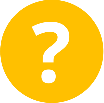 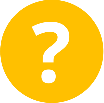 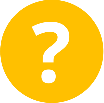 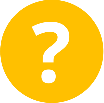 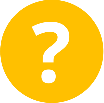 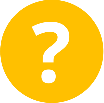 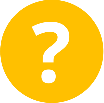 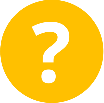 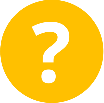 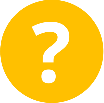 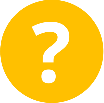 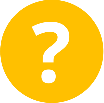 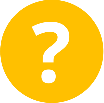 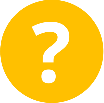 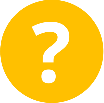 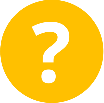 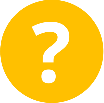 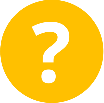 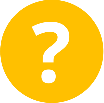 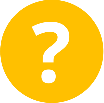 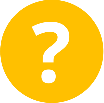 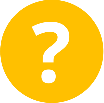 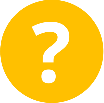 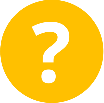 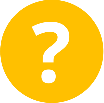 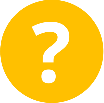